2024山西岗前网络培训学员手机观看视频操作手册（仅供参考）
山西岗前网络培训时间安排
学员注册报名时间：2023年12月8日-12日
线上学习时间：2023年12月8日-2024年2月25日
考试时间：另行通知
   （注：已经注册过的学员用原账号登录）
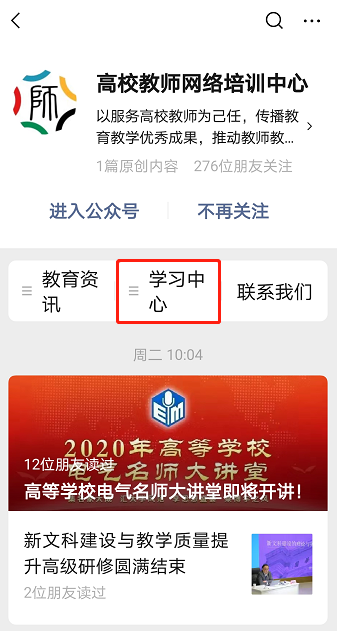 1、关注”高校教师网络培训中心”微信公众号，点击中间对话“学习中心”
扫描下面二维码关注
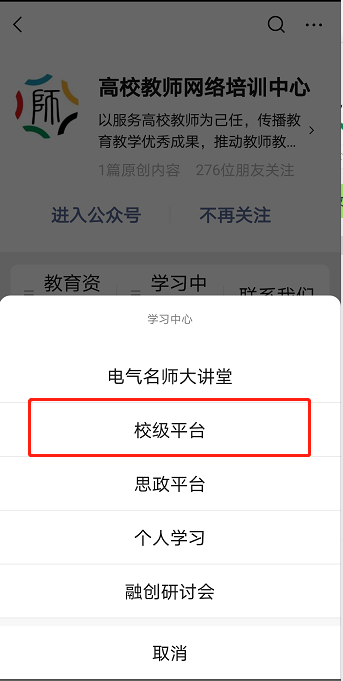 2、点击进入“校级平台”
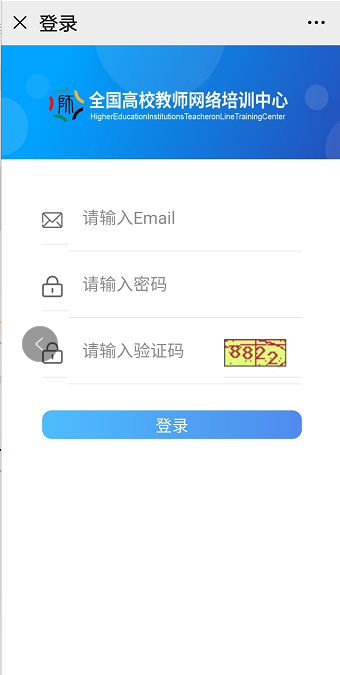 3、填入山西岗前网络培训账号，密码，再点击登录
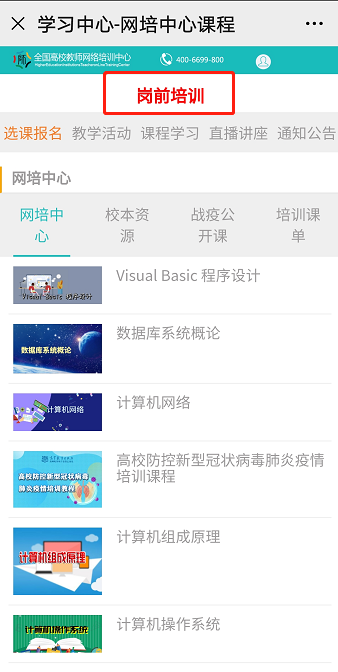 4、点击“岗前培训”
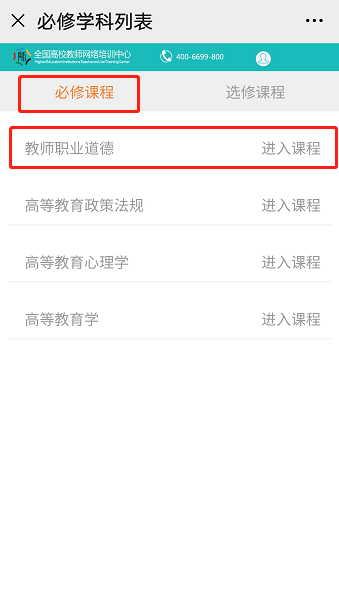 5、选择课程——进入课程例如：必修课程——教师职业道德——进入课程
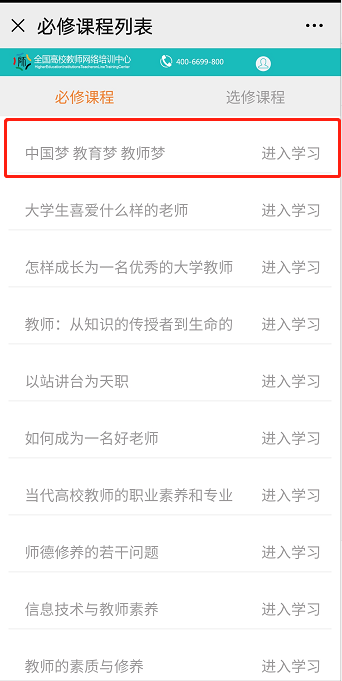 6、选择“中国梦 教育梦 教师梦”课程——“进入学习”
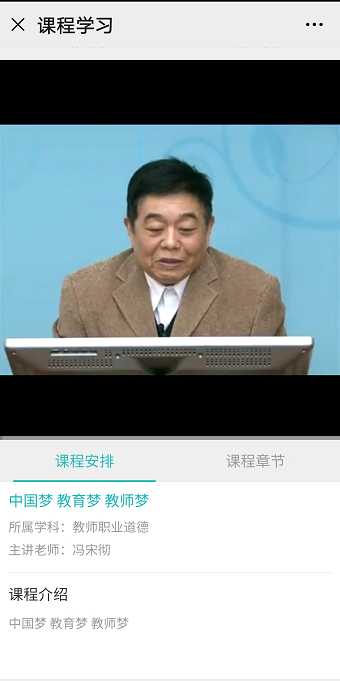 7、注意每次点击视频都是正在学习，可以通过课程章节选择学习
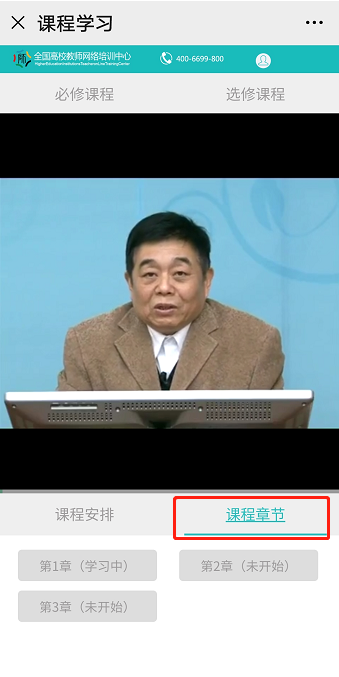 8、注意每次点击视频都是正在学习，可以通过课程章节选择学习
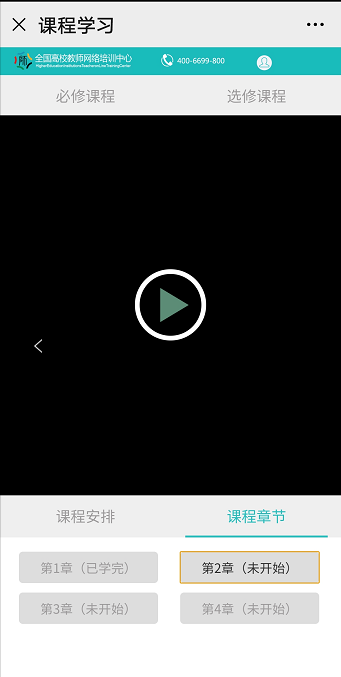 9、学习完第1章，再次进入可以选择章节学习
10、选修课程学习操作和必须课程一样
注意：手机端暂时不能查学时，请到电脑端查询
学习进度-查询学时
注意的问题
1、规定学习时间内学习，逾期系统自动关闭；
2、规定时间内打印准考证，逾期不能打印；
3、规定考试时间内考试，其他时间考试作废。
温馨提示
如遇到学习视频卡，不显示学时，打印不出准考证等问题，请及时与学校负责岗前网络培训管理员联系。
（温馨提示：个人资料一经学校通过审核不能再修改,如需修改联系学校管理员打回重审）
结束语
请认真学习，您错过了，不仅耽误一年，可能影响一生。